Outline: Doppler effect
Lecturer: Hans-Jürgen Wollersheim

e-mail: h.j.wollersheim@gsi.de

web-page: https://web-docs.gsi.de/~wolle/   and click on
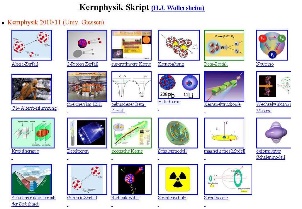 special relativity
Lorentz transformation
Doppler effect and broadening
γ- and electron detection
Efficiency versus resolution
With a source at rest, the intrinsic resolution of the detector can be reached; 
efficiency decreases with the increasing detector-source distance.
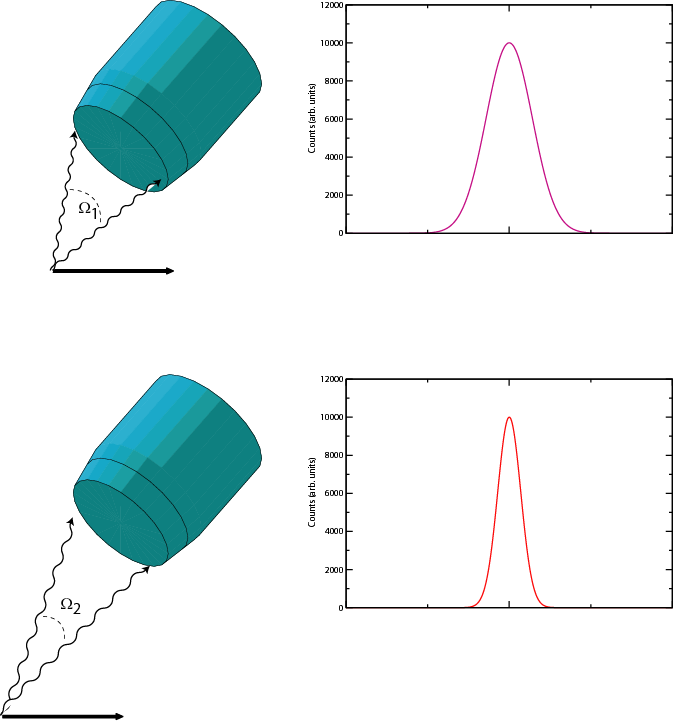 With a moving source also the effective energy resolution depends on the detector-source distance (Doppler effect)
Small dLarge d
Large WSmall W
High eLow e
Poor FWHMGood FWHM
Energy resolution
The major factors affecting the final energy resolution (FWHM) at a particular energy are as follows:
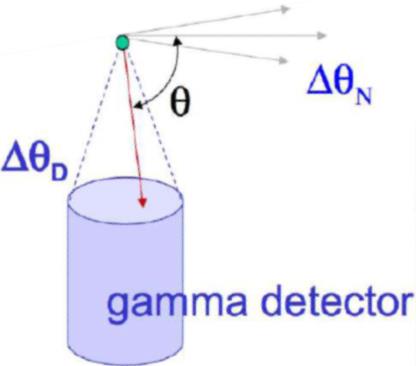 Special relativity
Lorentz transformation:
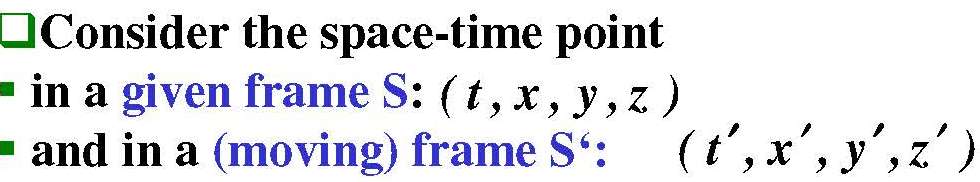 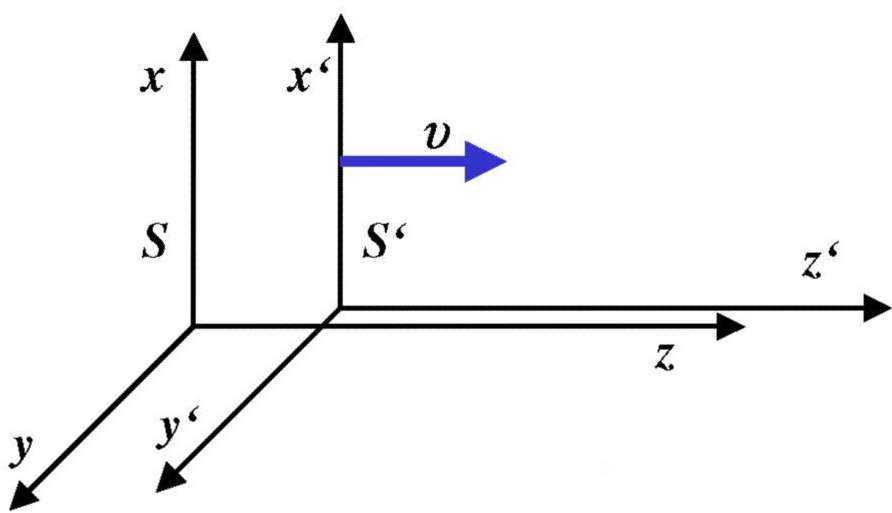 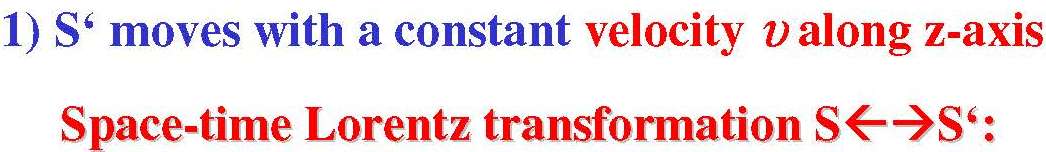 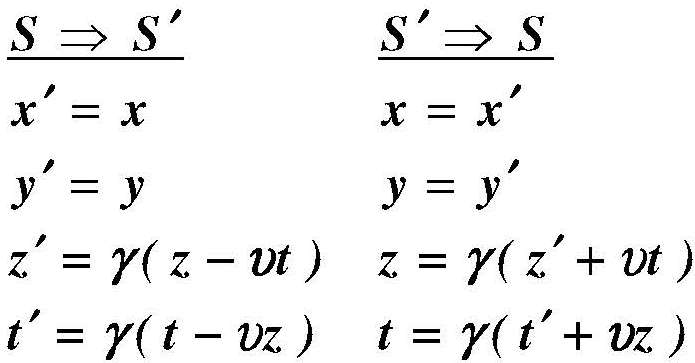 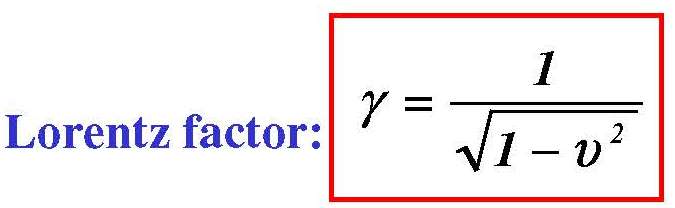 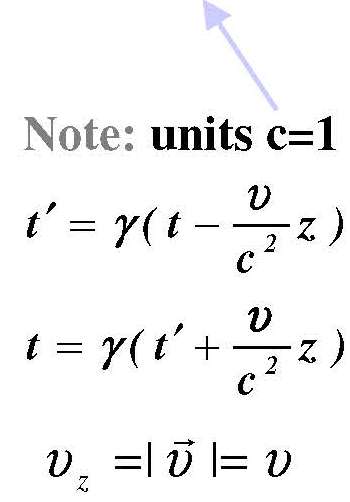 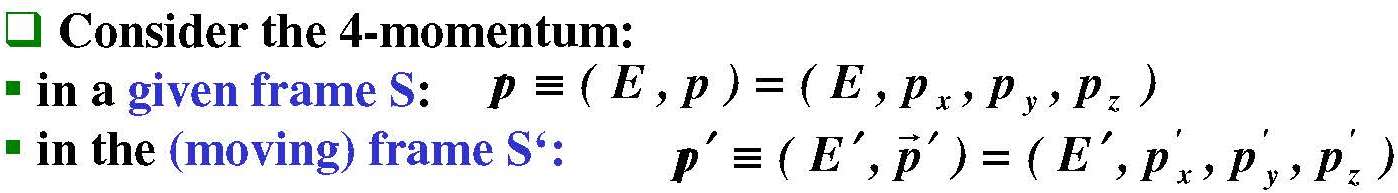 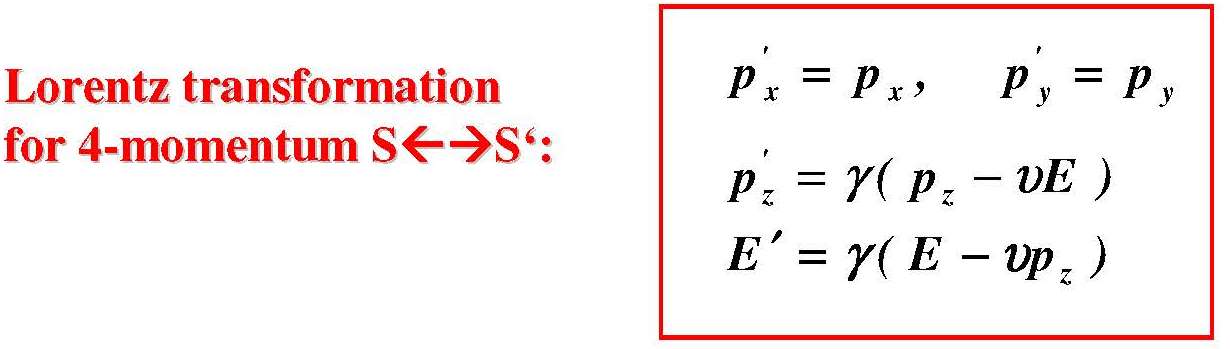 Lorentz transformation
P* = const.
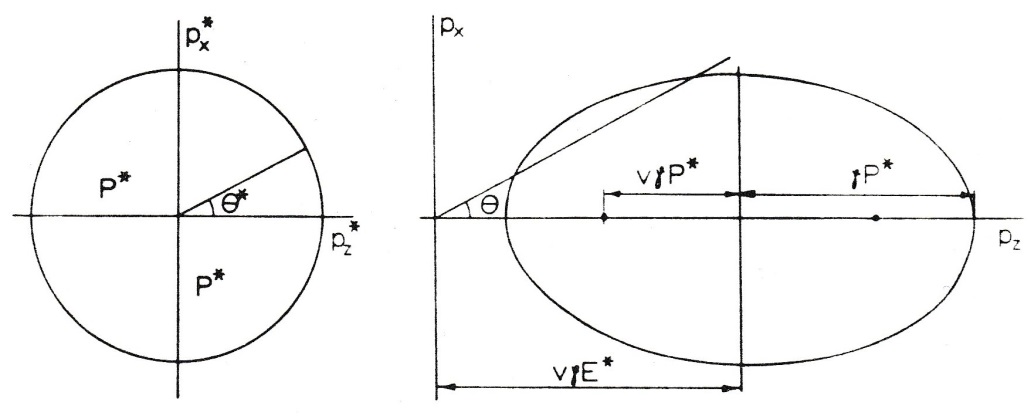 total energy:
with
rest system
laboratory system
E*, P* total energy and momentum in the rest system
E, P    total energy and momentum in the laboratory system
Doppler formula for zero-mass particle (photon):          E=Pc
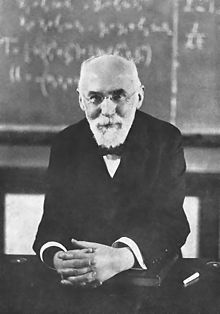 Hendrik Lorentz
E. Byckling, K. Kajantie   J. Wiley & Sons   London
Electron detection
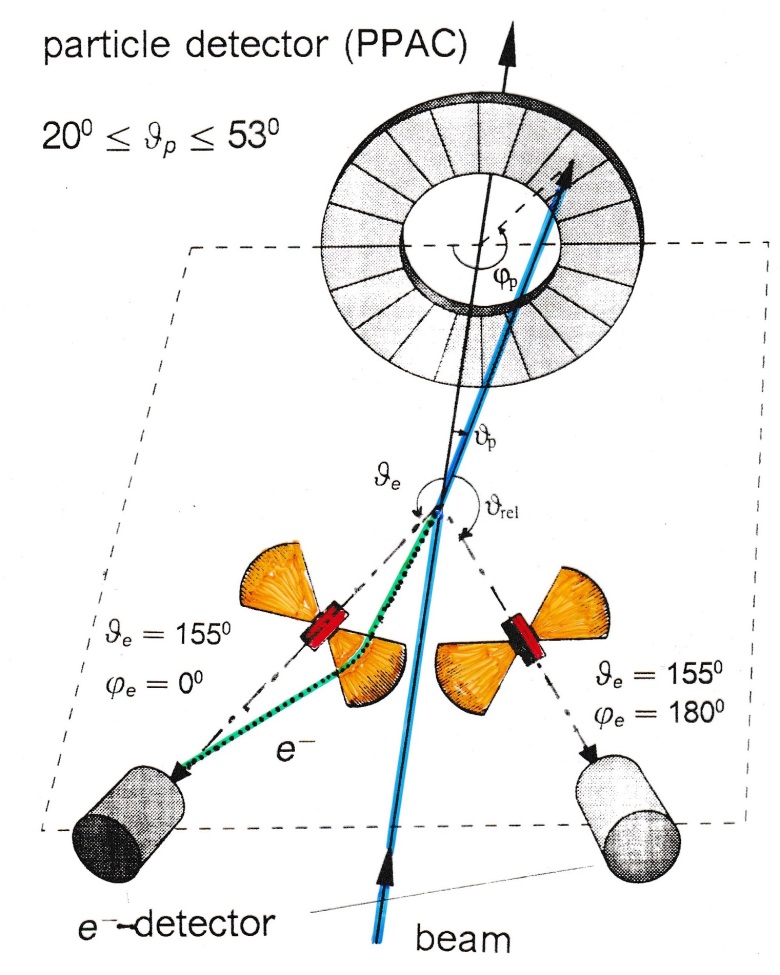 Doppler broadening

Δϑe = 200
target – Mini-Orange: 19 cm
Mini-Orange – Si detector: 6 cm
For projectile excitation:
with
Doppler effect
for
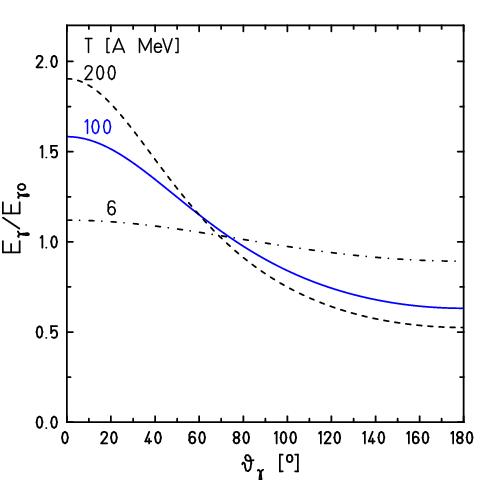 Doppler broadening and position resolution
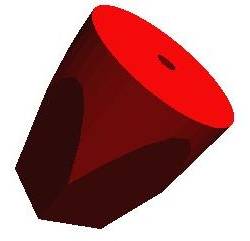 Position resolution
g ray
Angular resolution
projectile
beam
Energy resolution
Doppler broadening (opening angle of detector)
for
with
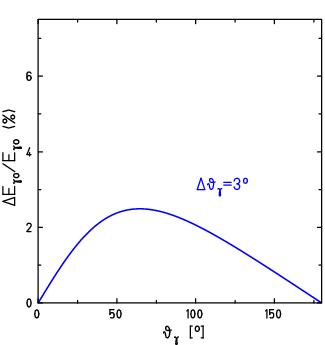 Doppler broadening (velocity variation)
for
with
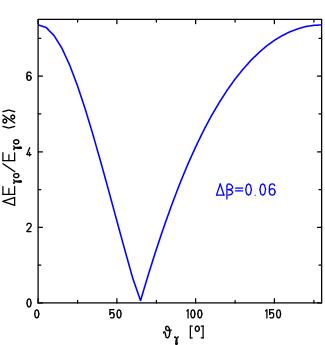 Experimental arrangement
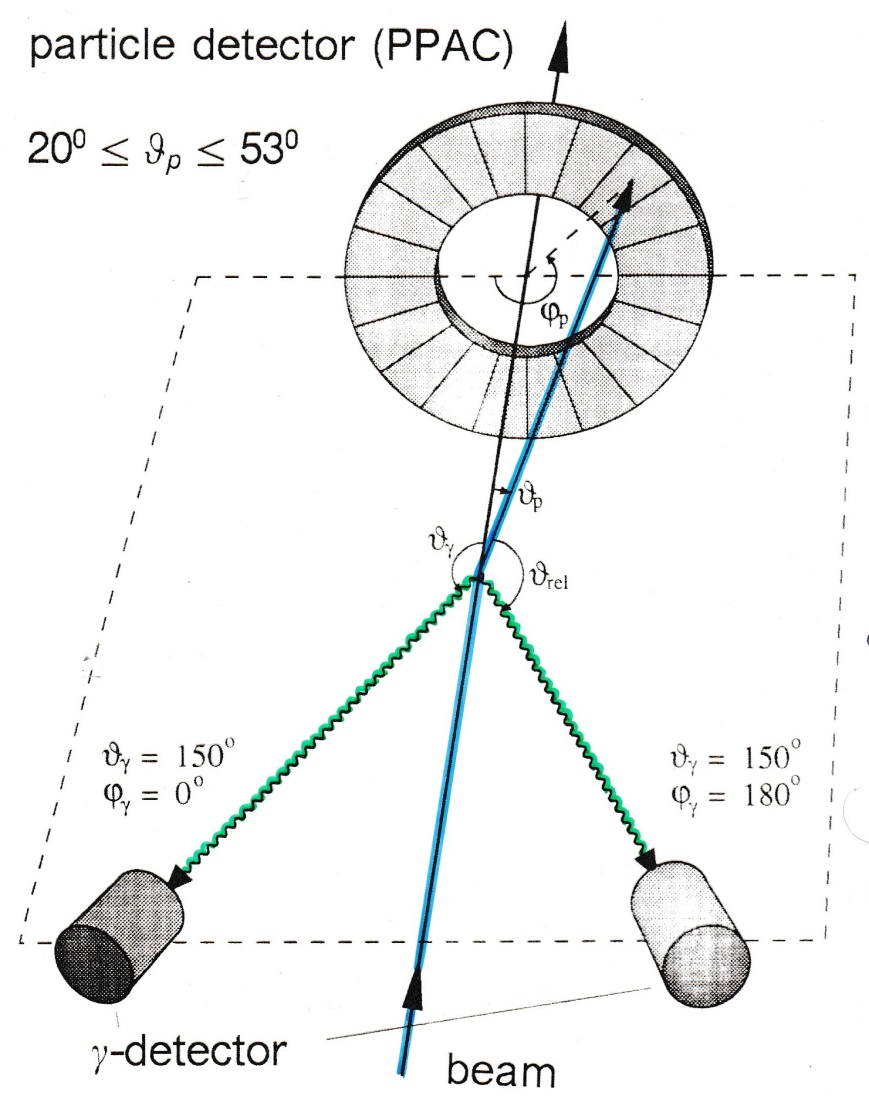 experimental problem:

Doppler broadening due to finite size of Ge-detector
for
For projectile excitation:
Doppler shift
with
Doppler broadening
Example: inelastic heavy-ion scattering
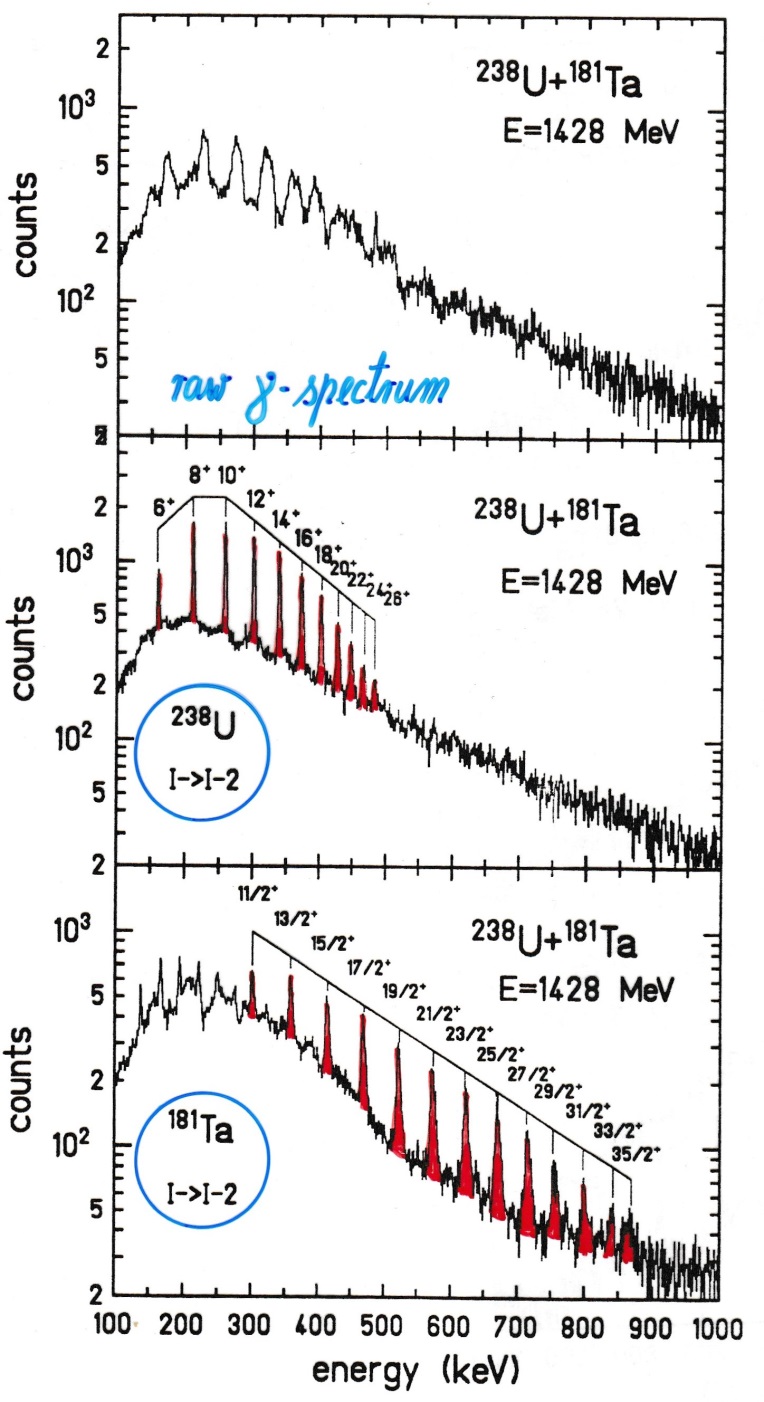 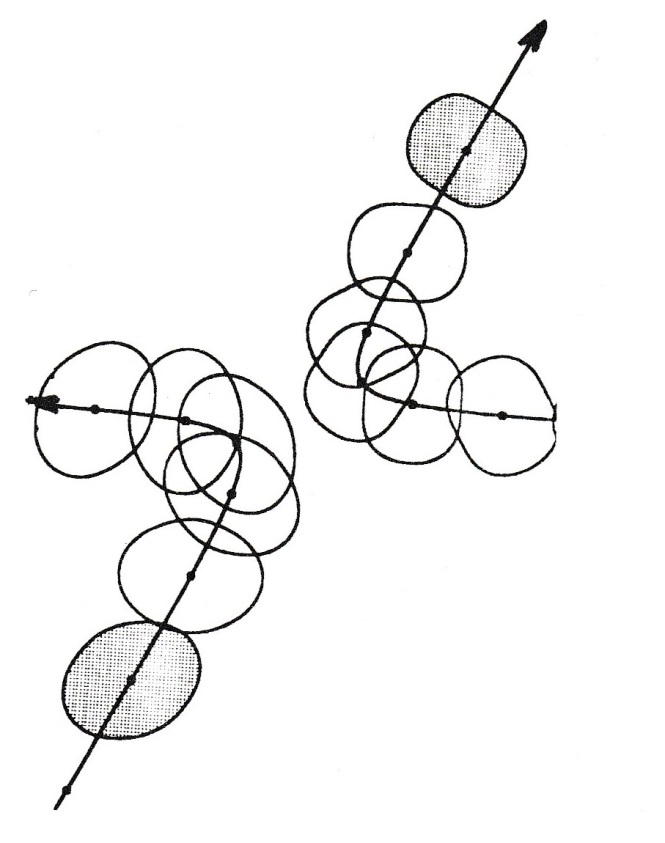 181Ta
raw γ-ray spectrum
238U
Lorentz transformation
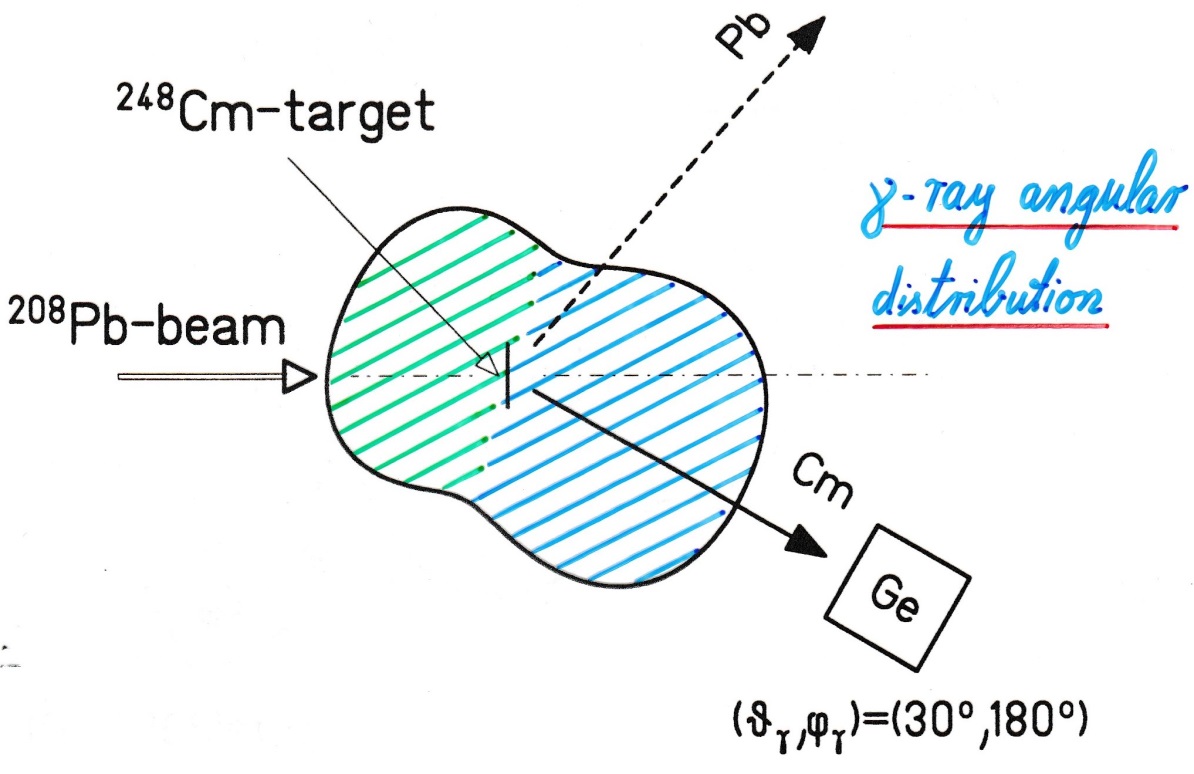 γ-ray angular distribution
Contraction of the solid angle element in the laboratory system
with
Doppler formula
Experimental arrangement (electron detection)
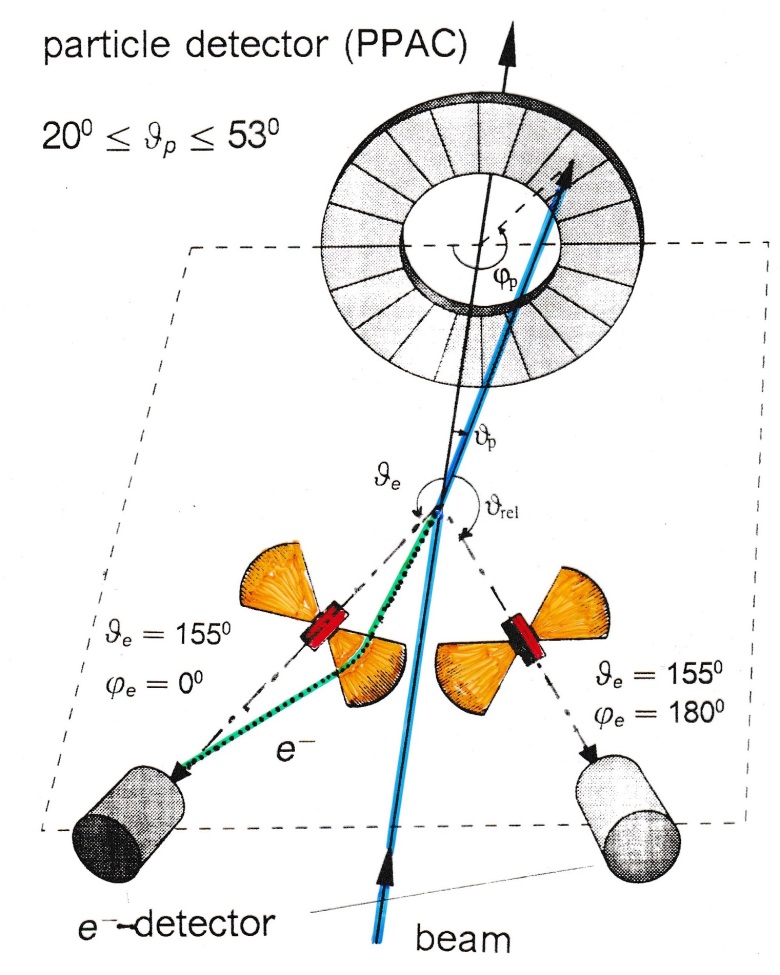 Doppler broadening

Δϑe = 200
target – Mini-Orange: 19 cm
Mini-Orange – Si detector: 6 cm
For projectile excitation:
with
Lorentz transformation
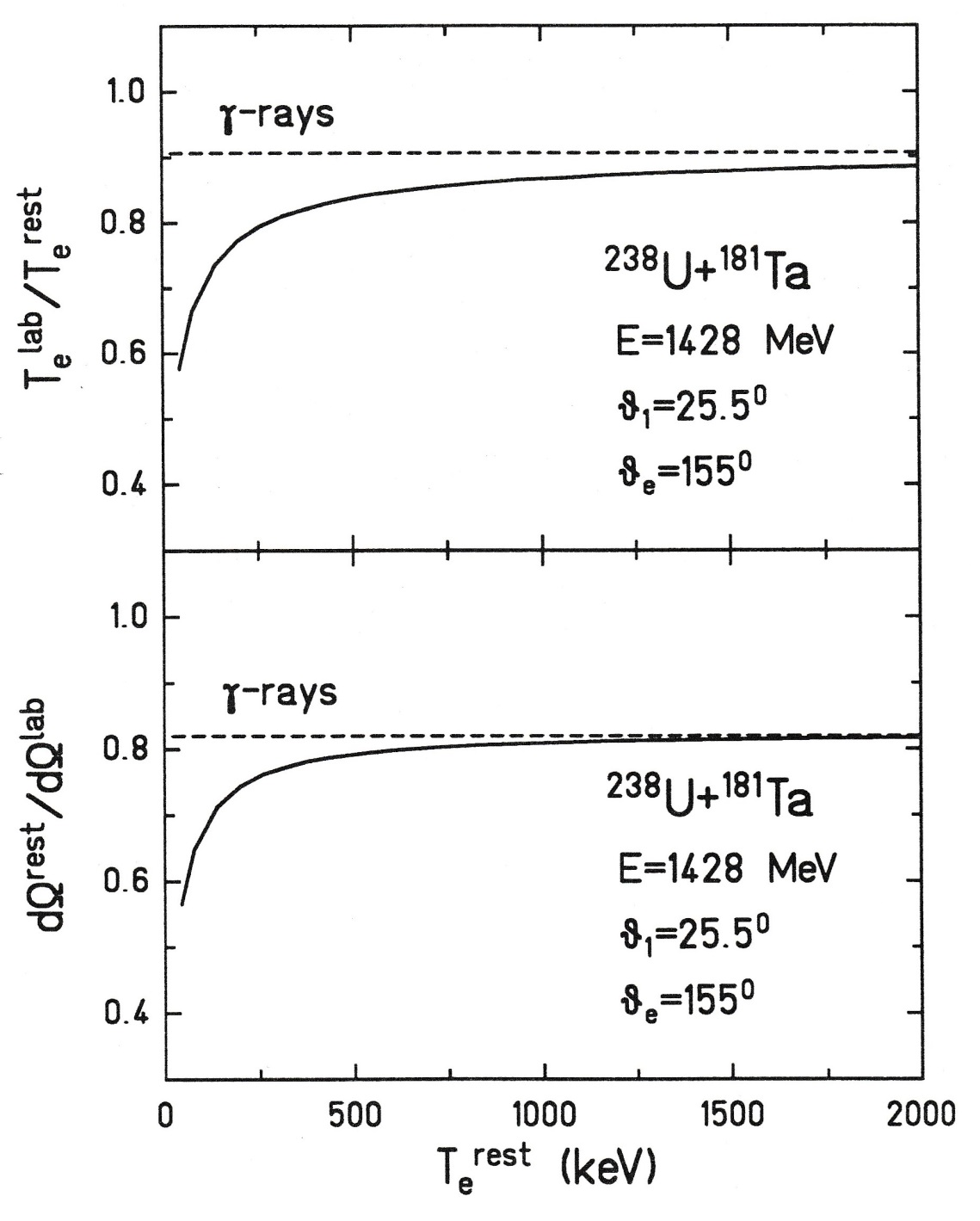 γ-rays
10%
energy shift
γ-rays
20%
solid angle contraction
Segmented detectors
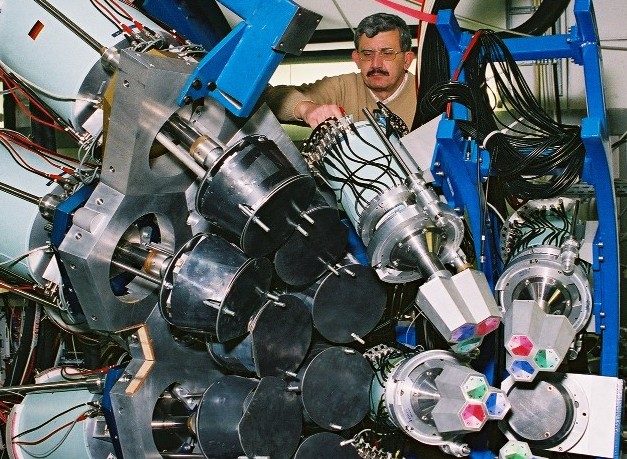 70cm
target
beam
20cm
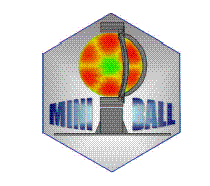 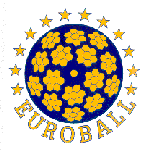 Recoil distance method
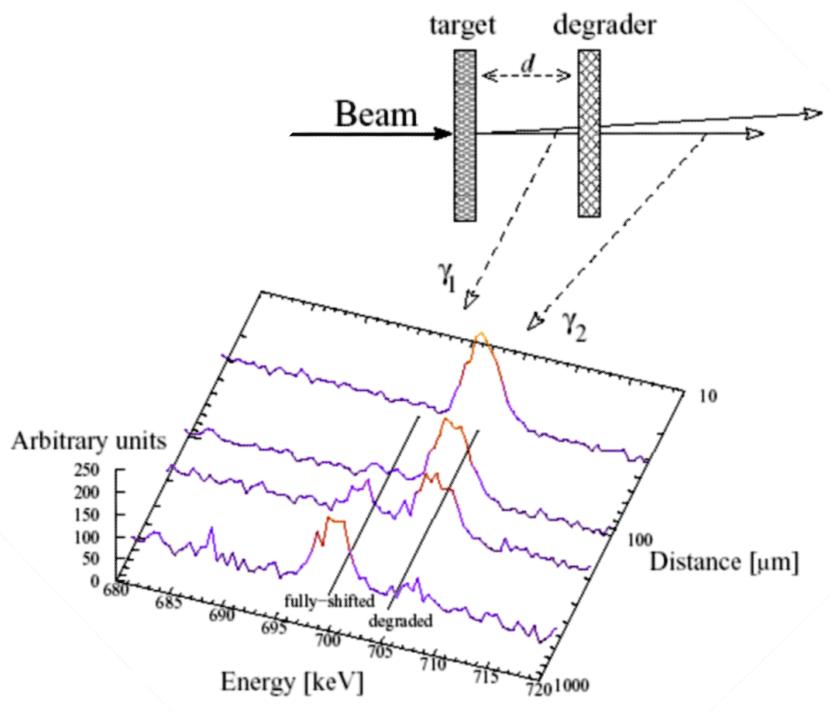 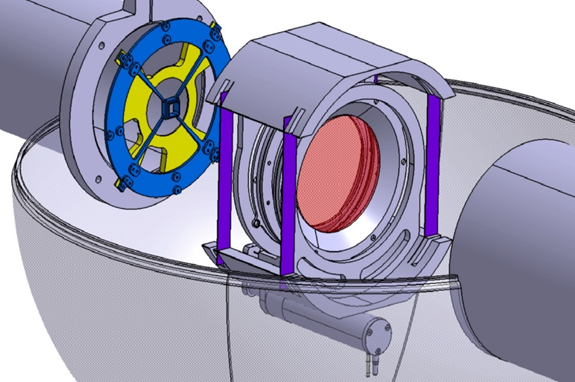 Doppler Shift Attenuation Method
target
stopper
beam
Germanium
detector
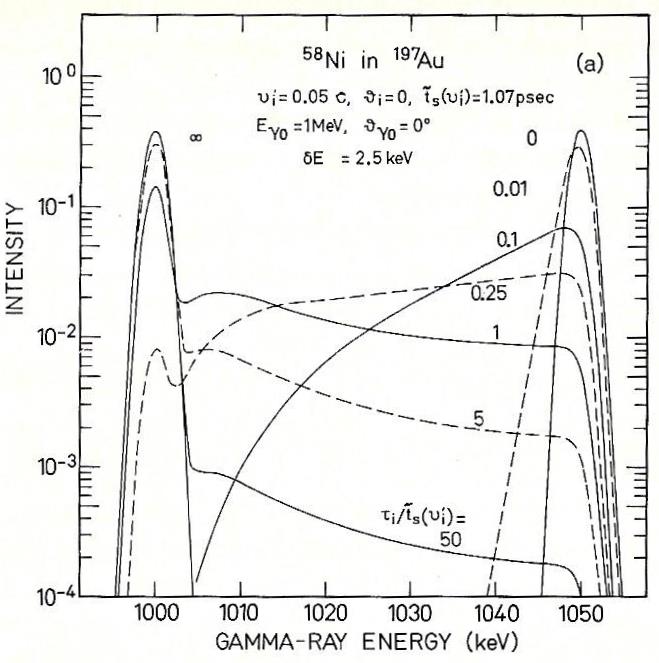 Gamma-ray tracking
Gamma Arrays based on Compton Suppressed Spectrometers
Tracking Arrays based on
Position Sensitive Ge Detectors
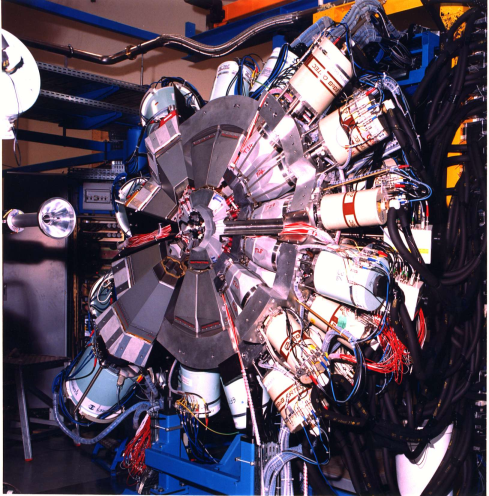 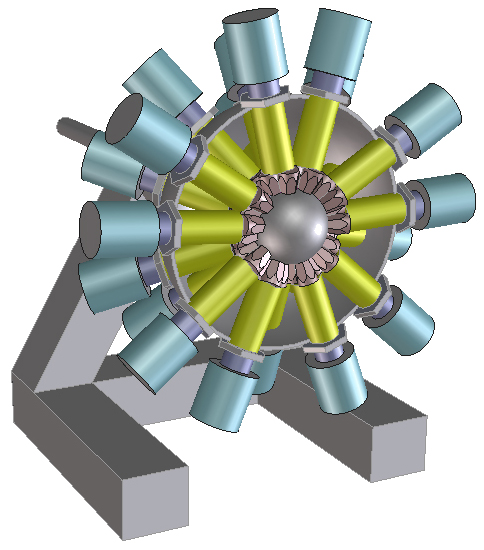 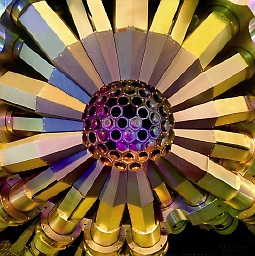 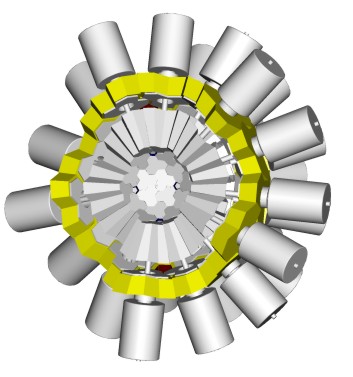 EUROBALL
GAMMASPHERE
AGATA
GRETA
ε ~ 10 - 7 %
 ( Mγ = 1 – Mγ = 30)
ε ~ 50 - 25 %
( Mγ = 1 - Mγ = 30)